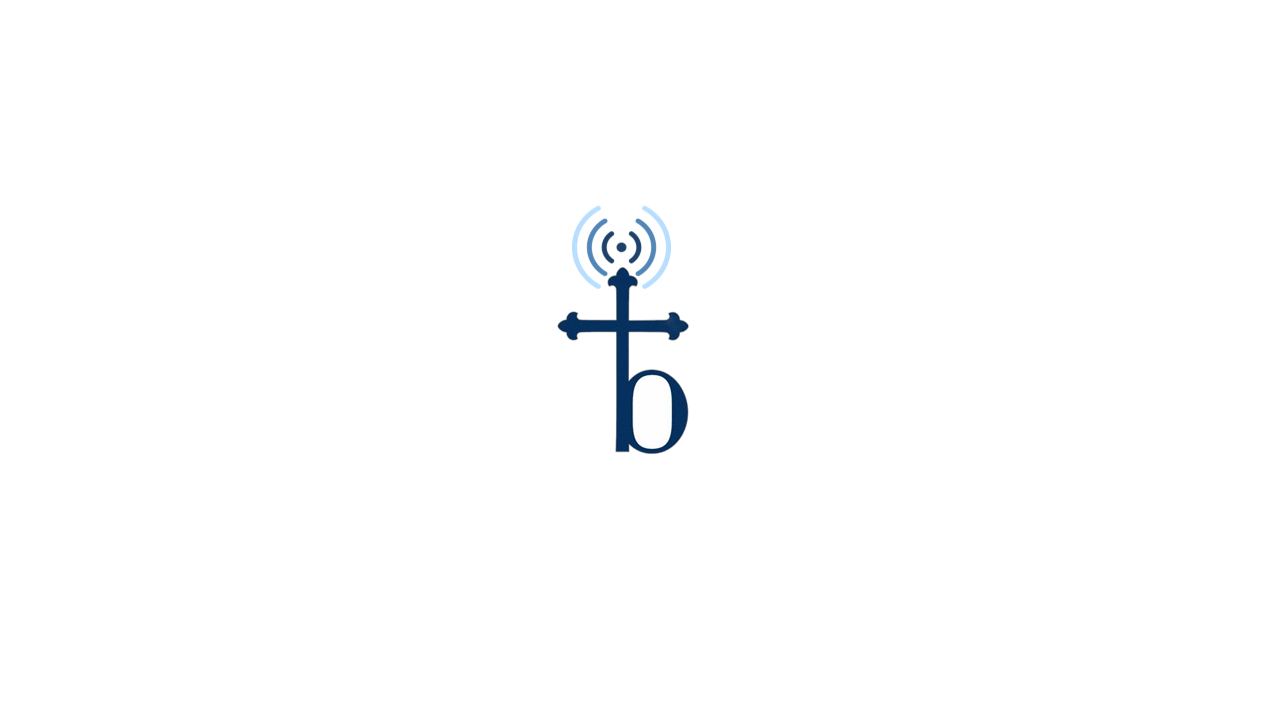 The Beacon Program
BEFORE.BETWEEN.BEYOND